Приказом №10/77  от 19.06.19 г. Для групп студентов I и II курсов назначены кураторы из числа ППС профилирующих кафедр факультета, старосты и начальники курсов.
Состав начальников курсов, кураторов, старост с контактными данными приводится в табл.1, 2, 3,4.
Таблица 1-  Начальники курсов  (2019-2020уч. год)
Таблица 2-  Список старост курсов   (2019-2020 уч. г.)
Список групп, академические советники и кураторы на 2019-2020 учебный год
1-курс                                                                                        2- курс
3-курс                                      4-курс
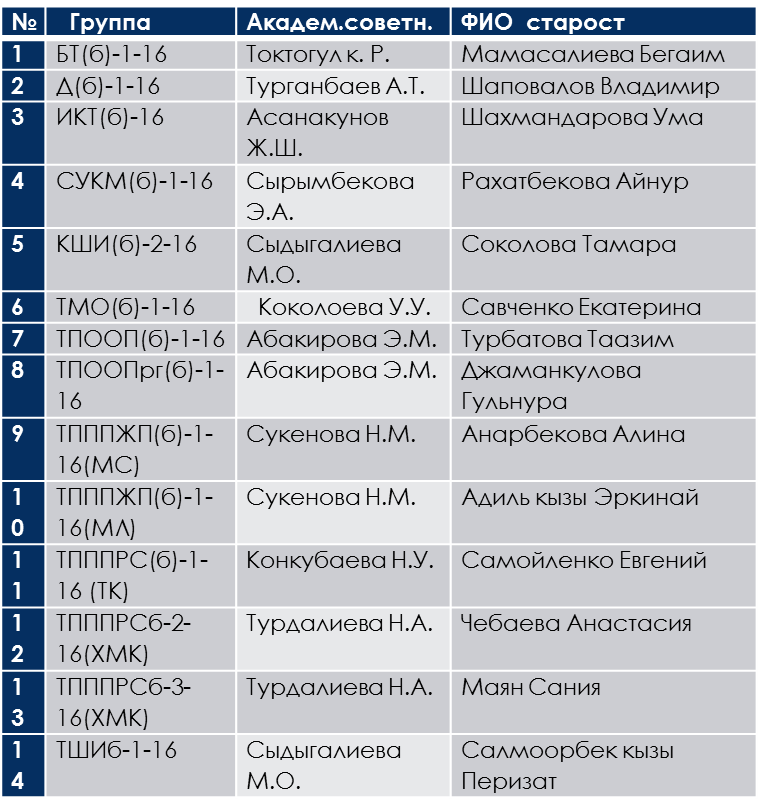